LERH PhD Program -  XXX Cycle
University of Padua

XXth October 20..
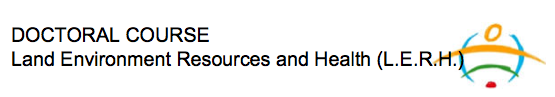 Results of the 3rd year of the programTitle
PhD student: 
XXX

Supervisor:
XXX
[Speaker Notes: You will have 20 minutes for presenting your report + 10 minutes for the discussion. This means that the number of slides should be in the range of 11-20 (this large range is depending from the contents of the slides: photos, graphs are normally requiring less time than text and tables). Please make some tests of the length of your PP before the formal presentation to the PhD commission.
Take into consideration that you are asked to give evidence of the 3-years activities of the PhD program, even if the focus should be on the results of your research work.]
Outline
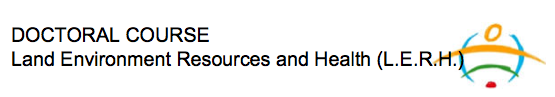 Research activities
Research organization
Research questions and objectives 
Background and justification 
Research methodology
Research results
Discussion and conclusions

Other activities
Learning and networking activities
Publications, paper & poster presentations
[Speaker Notes: 85% of your time should be spent in presenting the research activities, with a focus on the results, considering that background, state of knowledge, research objectives and methodology have been already presented in the 2nd year of the program.]
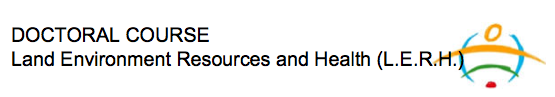 Research activities
Research organizationResearch questions and objectives
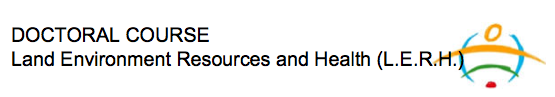 Research organizationBackground and justification
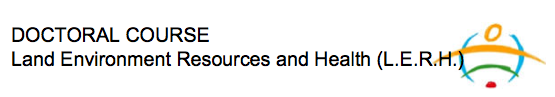 Research organizationResearch methodology
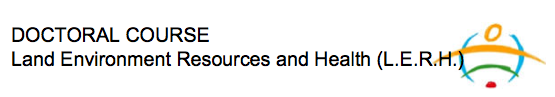 [Speaker Notes: Planned research methodology: materials and methods to be applied, possible criteria of selection and/or selected sites or experimental areas, scheduled field and/or laboratory activities, possible collaborations with other organizations, etc.]
Research results
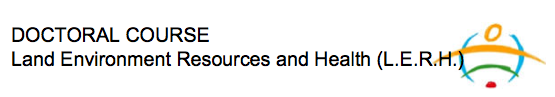 Discussion and conclusions
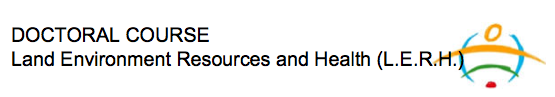 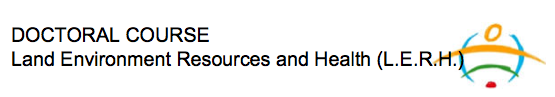 Other activities
Publications, paper & poster presentations
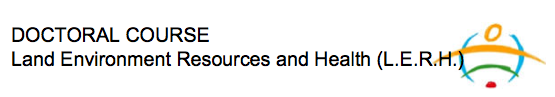 [Speaker Notes: Research outcomes: scientific papers and/or memories submitted for publication, accepted or published; oral presentations; posters, etc. 
Give evidence to the publication on peer review journals with IF.]